Современные компьютерные устройства
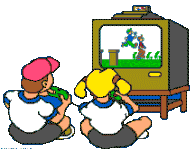 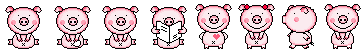 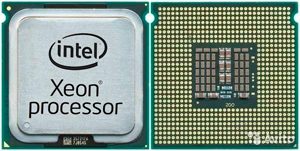 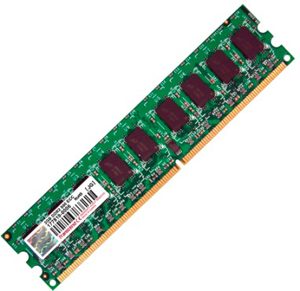 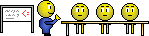 Основным устройством долговременного хранения информации является винчестер (жесткий диск).
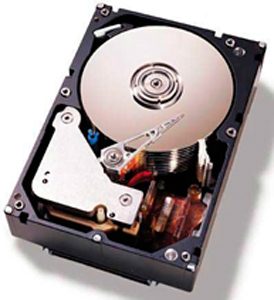 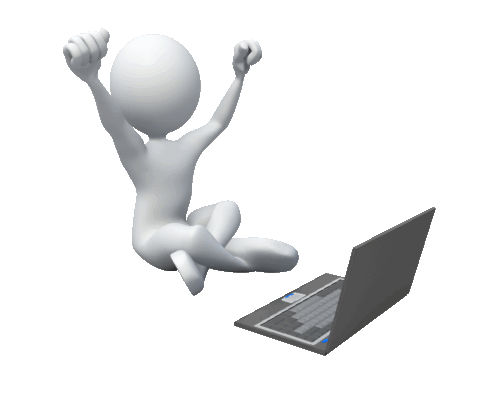 Не входящие в системный блок устройства называют периферийными.
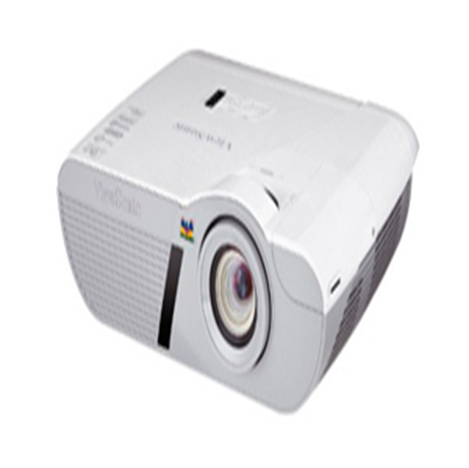 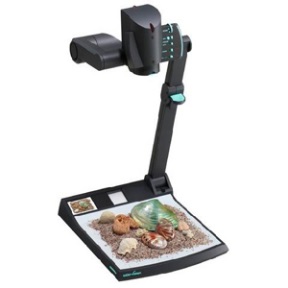 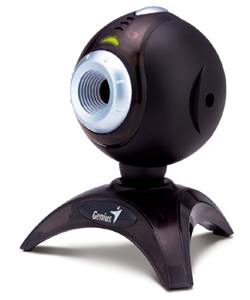 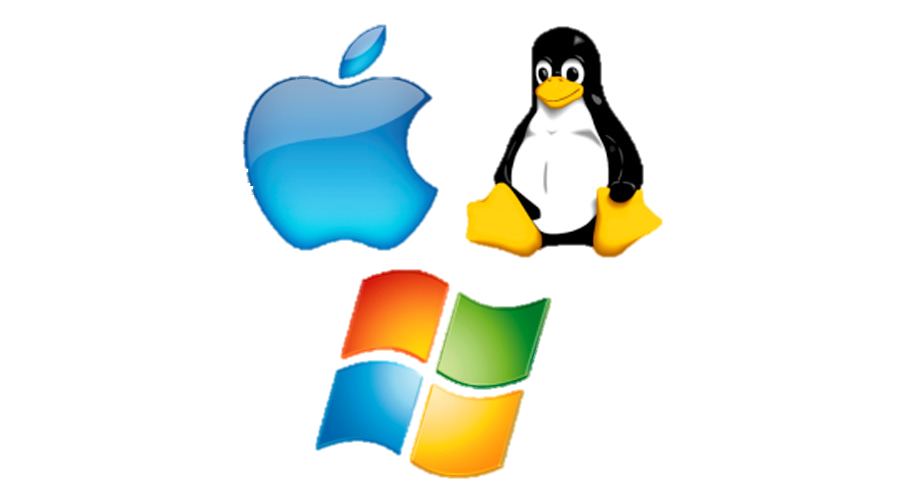 Операционная система (ОС) — комплекс программ, позволяющий пользователю общаться с компьютером, управлять устройствами компьютера, программами и информацией, хранящейся в памяти компьютера
В графическом режиме пользователь может задавать команды ОС, выбирая их из различных меню. При такой организации диалога командам ОС соответствуют определенные значки (небольшие картинки)
Пользовательский интерфейс — совокупность средств и способов взаимодействия человека и компьютера.
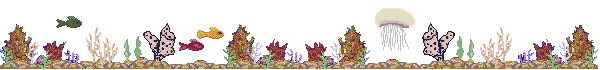 Рабочий стол — основное окно графического интерфейса ОС, занимающее все пространство экрана
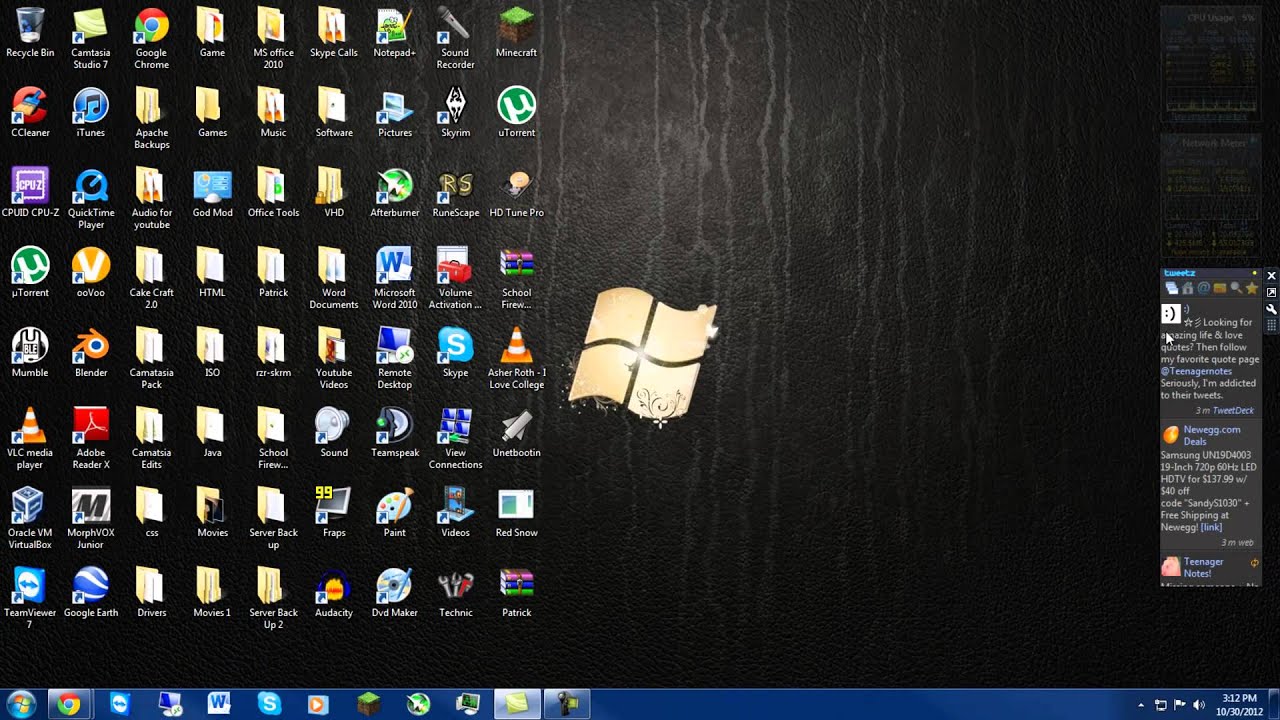 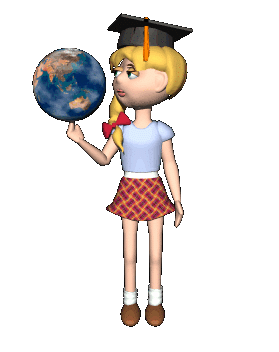 Меню — список для выбора команд.
Файловая система предназначена для организации выполнения операций над файлами и папками (каталогами)
Контекстное меню папки:
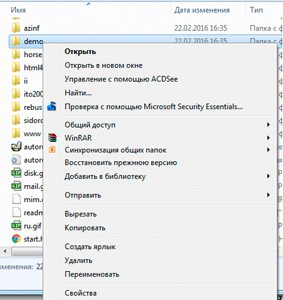 Структуру файловой системы можно представить как дерево с перевернутой кроной:
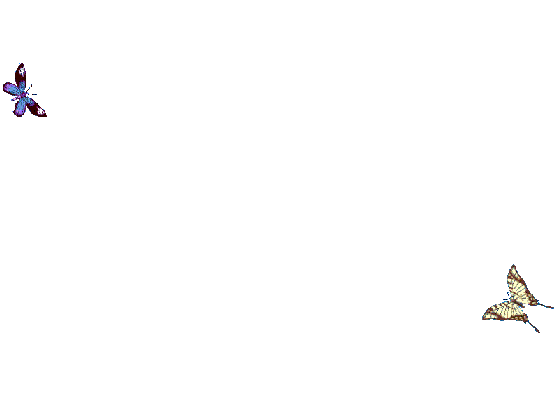 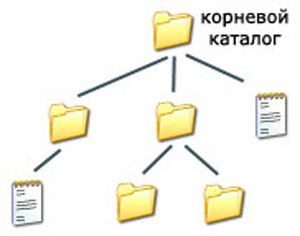 Путь к файлу — последовательность папок, начиная от самой верхней и заканчивая той, в которой непосредственно хранится файл. Путь к файлу вместе с именем файла называют полным именем файла.
Логотипы файловых менеджеров для ОС Windows:
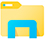 праводник
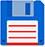 Для работы с файлами и папками используют программы, которые называют файловыми менеджерами.
Total Commander
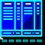 Far